Run Planning Fall 2015
Planning Started
Eugene Chudakov, Alexandre Deur, Elton Smith, Matt Shepherd and Curtis Meyer met on September 22 to start discussions.
A meeting with Accelerator happened during the following week to understand the their plans.
A second meeting including Alex Barnes, Alexander Somov and David Lawrence took place on October 2.
https://halldweb.jlab.org/wiki/index.php/Run_Coordination_Meetings:_Fall_2015_Run
10/8/15
October 2015 GlueX Collaboration Meeting
2
Fall 2015 Run
The run will be five weeks long. 
There is unlikely to be any beam to the Hall-D complex until early December.
There is little or no chance of physics this fall.
Accelerator has priority to establish 12-GeV Running.
10/8/15
October 2015 GlueX Collaboration Meeting
3
Possible Scenarios
Miracle scenario: everything is proceeding without any hitch. Then the beam could be ready before Thanksgiving.
Realistic good scenario: everything is proceeding as expected. Beam comes around Thanksgiving. We have the 10 first days busy with FFB commissioning. The remaining few days of swing and night shifts will be for Hall D commissioning
Realistic bad scenario: the 12 GeV goal is reached near mid-December. There will be no beam in the tagger or in Hall D. FFB commissioning is postponed to Spring 16.
Really bad scenario: the 12 GeV goal cannot reached. Accelerator would switch to Hall operation at lower energy. Depending on when accelerator decides that 12 GeV cannot reached for Fall, we may get beam availability before Thanksgiving.
10/8/15
October 2015 GlueX Collaboration Meeting
4
Shift Schedule
11/30 until 12/13
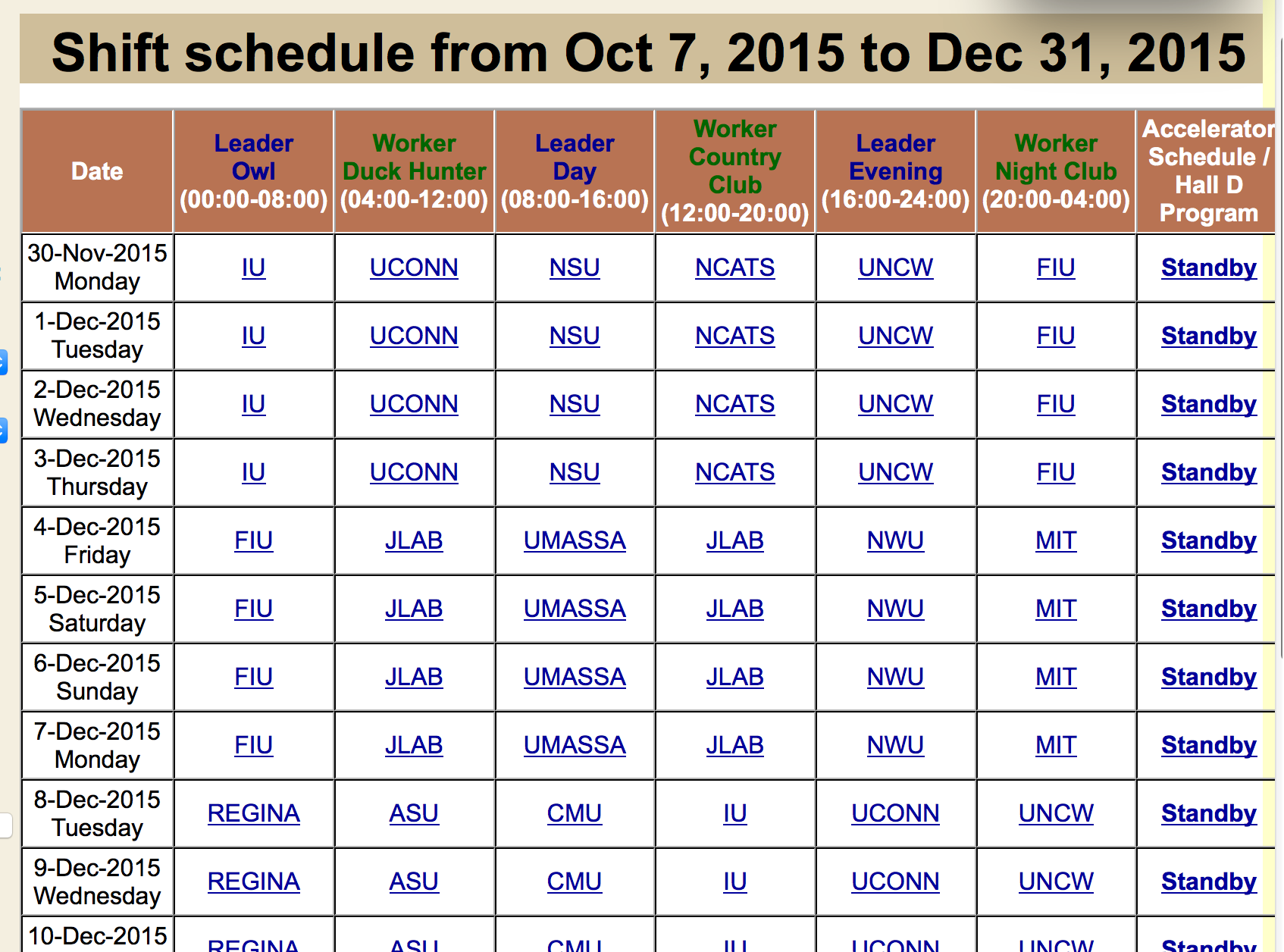 10/8/15
October 2015 GlueX Collaboration Meeting
5
Operating Conditions During Fall 2015
Commissioning fast feedback using the active collimator is expected for GlueX.
No magnetic field in the detector. Solenoid modifications may be on going.
We are not planning to install the cryo target.
Drift chambers may be turned off.
10/8/15
October 2015 GlueX Collaboration Meeting
6
Run Plans (So Far)
FFB commissioning: The test will start at 1μA, and possibly 3μA. No Radiator. Will start in the evening, then run a few hours. Beam could be available in Hall-D after this.

Beamline FOPT studies.
Tagger detector commissioning (parasitic to FFB work).
Trigger tests. Testplan in GlueX-doc 2019.
DAQ Work to optimize DAQ performance and find DAQ rate bottlenecks: data rate, trigger rate, live time. 
Transition radiation studies.
10/8/15
October 2015 GlueX Collaboration Meeting
7
Spring 2016 Run
An eleven week long run is expected in early 2016.
We could have beam in Hall D in mid February 2016
10/8/15
October 2015 GlueX Collaboration Meeting
8